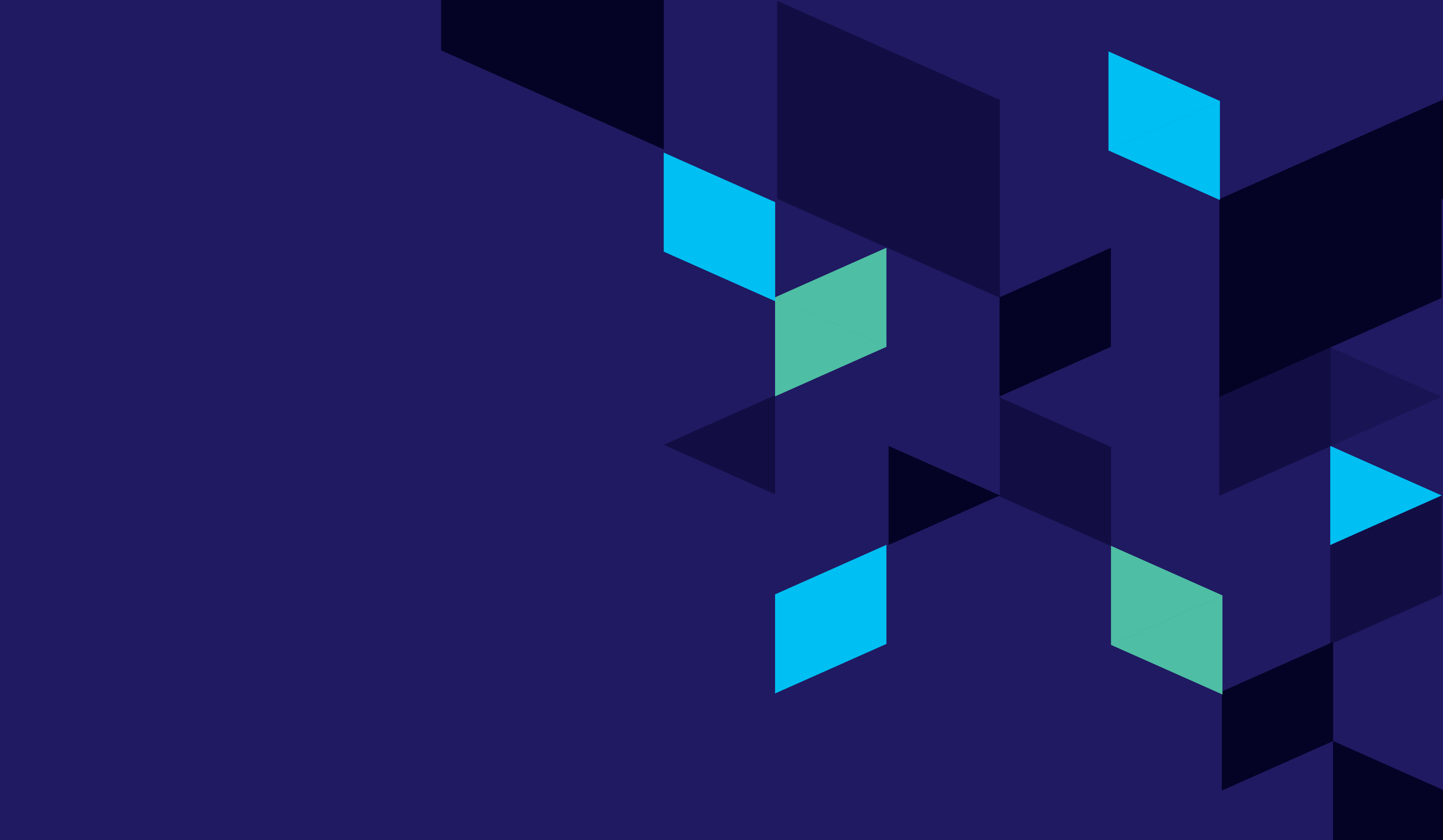 May 3, 2024
Question of the Week:
“As a small business owner, how can I effectively advertise on TV?”
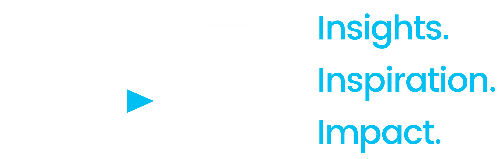 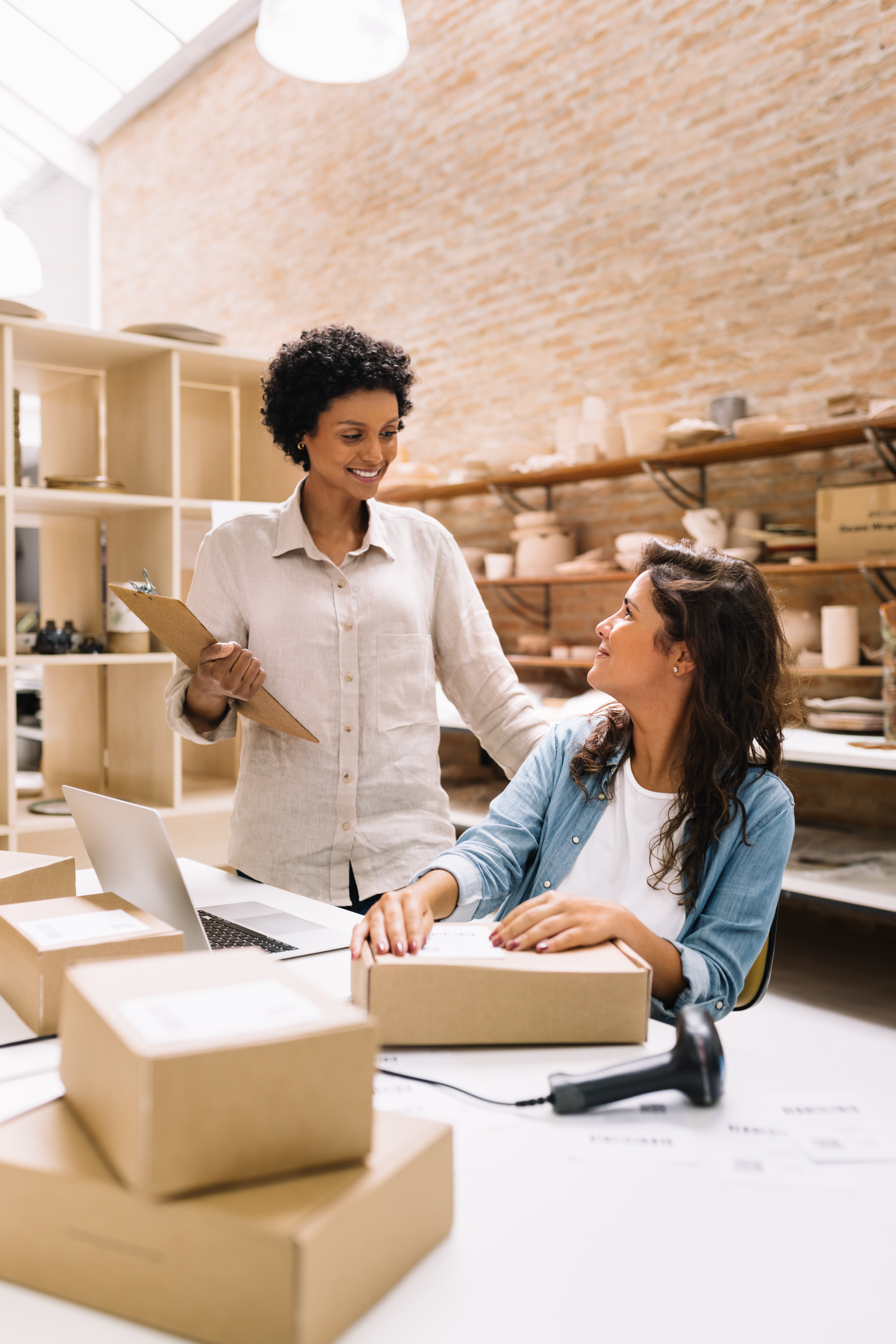 Answer: Data-driven ‘customer targeting’ solutions like Audience-Based TV Buying
It is National Small Business Week, a time to celebrate the innovation and resilience of entrepreneurs across 
the nation. As such, it's an ideal time for small business marketers to explore innovative advertising strategies to expand their reach and relevancy among customers.

For small to medium-sized businesses, leveraging the key benefits of multiscreen TV through data-driven targeting strategies like audience-based buying provides a cost-effective solution that enhances brand recognition, relevance and engagement among prospective customers which drives incremental sales.
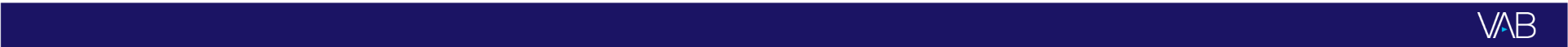 This information is exclusively provided to VAB members and qualified marketers.
PAGE 2
Successful brands of all sizes and budget levels are accelerating their growth by capitalizing on seven key benefits of multiscreen TV
Seven key benefits of multiscreen TV
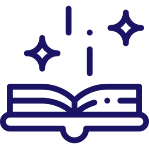 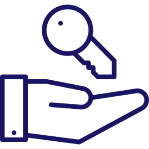 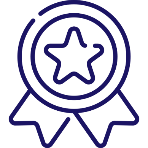 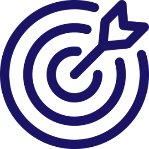 StorytellingSight, sound and motion of a TV ad can convey strong brand identity and increase consumer engagement
Availability & Accessibility
Greater product availability in the digital age (ecommerce) enables brands to seek out the scale of TV earlier in their life stage
Legitimizer
TV creates, builds and enhances brand reputation while legitimizing their product or
service through high-quality programming
Targetability
Scalable data-driven targeting solutions like addressable TV, VOD and data-enabled linear TV create efficiency and limit waste
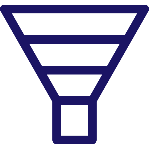 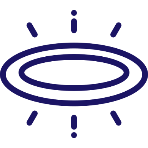 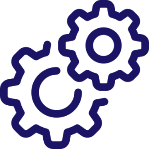 Full-Funnel Outcomes
Through greater measurement and enhanced attribution capabilities, TV has shown its ability to drive brand results
Halo Effect
TV significantly improves the performance and ROI of all other digital channels as well as a brand’s online platforms
Inclusivity
Enhanced targeting capabilities through advanced TV solutions creates efficiencies which lowers the traditional cost of entry
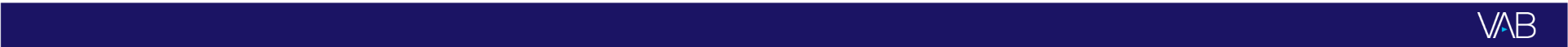 This information is exclusively provided to VAB members and qualified marketers.
PAGE 3
Audience-based buying combines the benefits of multiscreen TV which  allows small and medium-sized businesses to effectively reach customers
Multiscreen TV platforms can also use a business’s’ first-party data to inform planning and buying strategies to best reach their prospective customers
Audience-Based TV Buying refers to ‘the practice of segmenting viewers beyond traditional demographics to target agroup of consumers based on buying habits, characteristics or viewing behaviors (programs, genres watched),’ which is a more accurate, and cost-effective, way to reach new customers than a prescribed age / gender bucket.
‘Small and Medium-Sized Business’ Targeting Examples
Personal Characteristics
TV Viewing Behaviors
Buying Habits
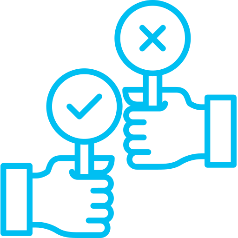 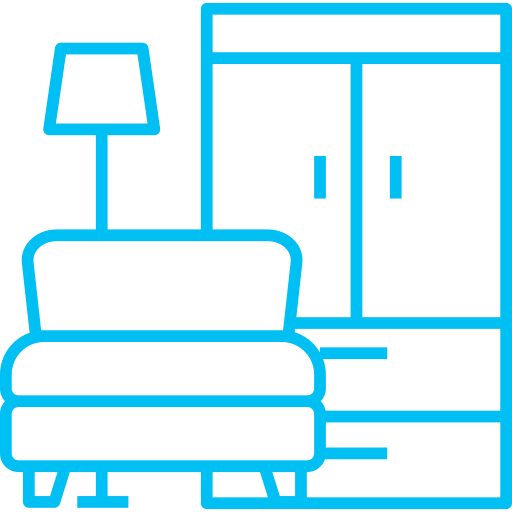 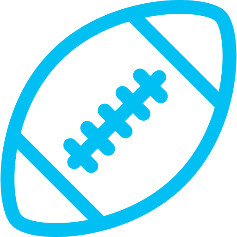 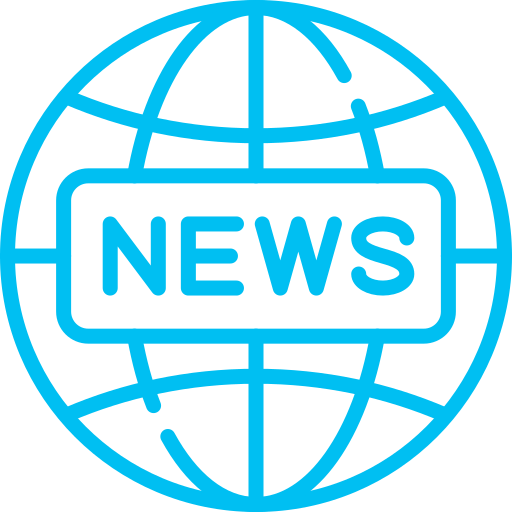 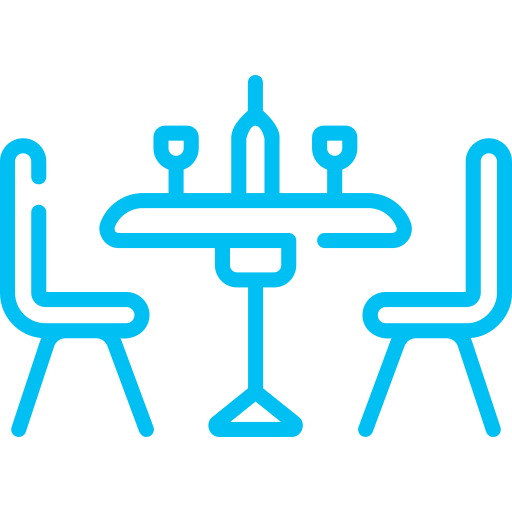 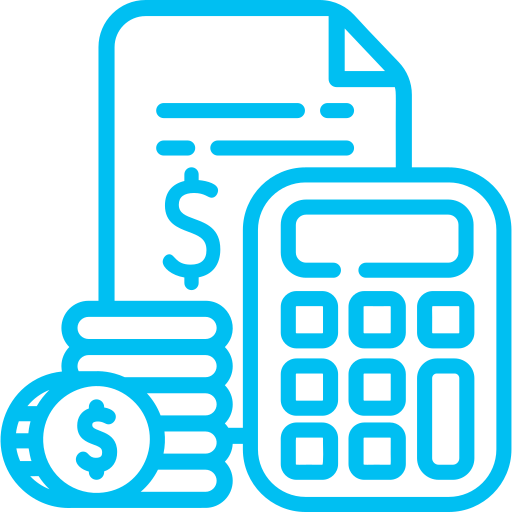 Business Decision Makers
Casual Dining
Furniture
Financial Planner
Local News
Sports
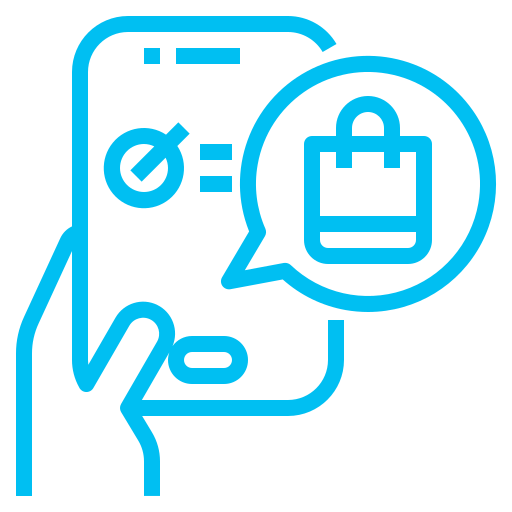 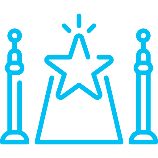 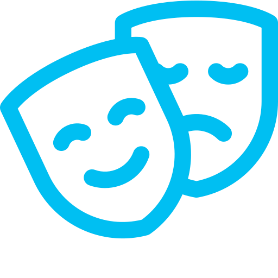 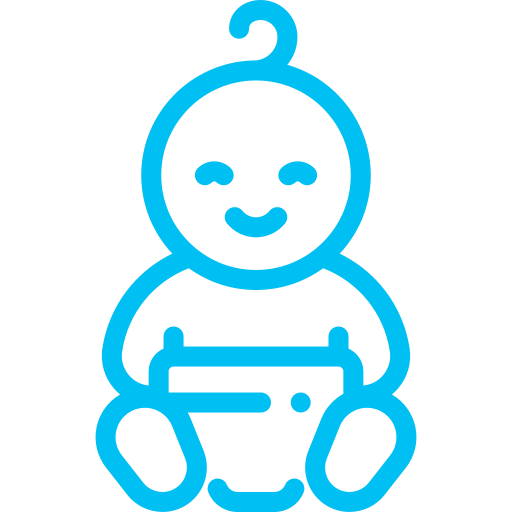 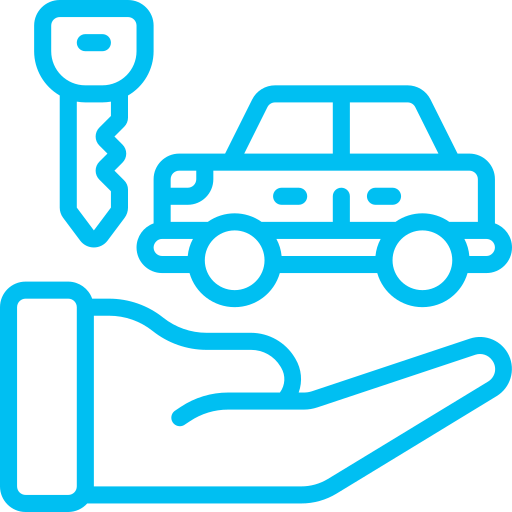 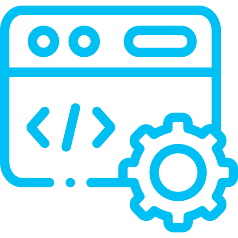 Online Shopper
In-market Car Buyer
Software
New Parents
Award Shows
Drama
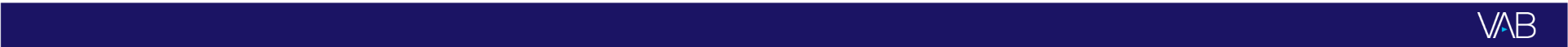 This information is exclusively provided to VAB members and qualified marketers.
PAGE 4
Audience-based buying enables businesses to seamlessly engage with multiple customer targets across premium, brand-safe TV platforms
Tactics currently being used within audience-based TV buying strategies% of total marketers using ABB
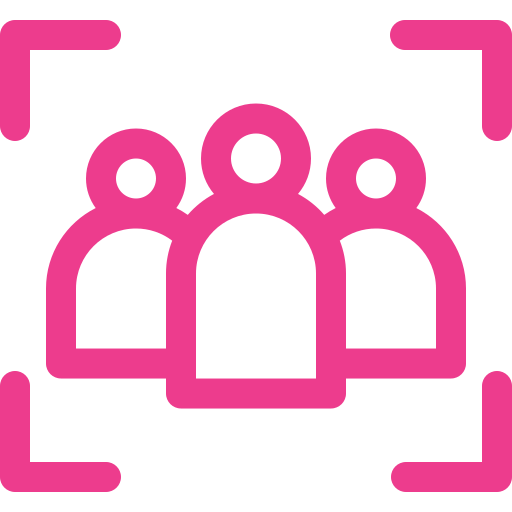 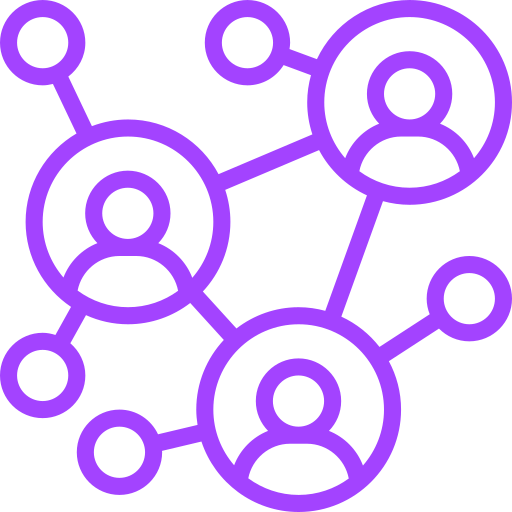 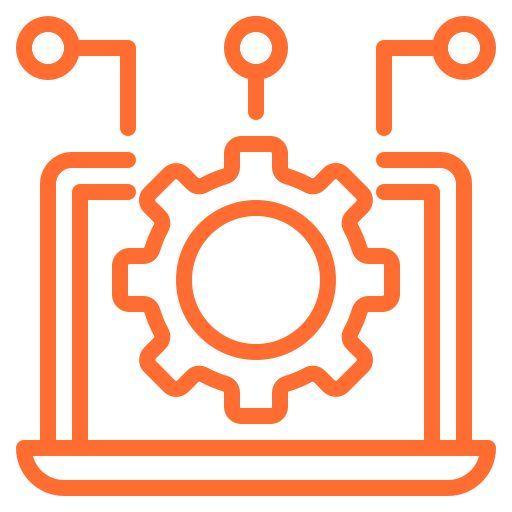 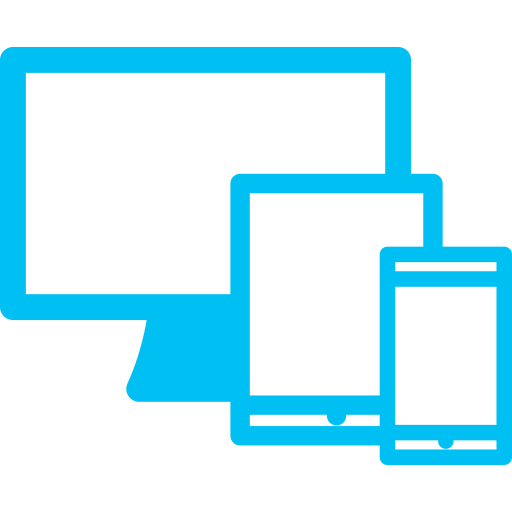 49%
44%
41%
31%
are running their campaign across different platforms / screens beyond linear TV
are targeting multiple audiences in order to focus on best customer prospects
are targeting different audiences across different screens
are using an audience-based TV buying self-serve platform developed by a media partner
Source: VAB / Spectrum Reach / Advertiser Perceptions ‘Audience-Based Buying Survey,’ February 2023, fielded January 11 – 27, 2023 (n=210). Survey base: Advertising decision-makers who are involved in buying or planning digital video, cable / broadcast TV, or advanced TV. Q140. What tactics is your [company/main client] currently using within [their/your] audience-based TV buying strategies? Base = ‘Audience-Based Buying is a key part/small part/testing for TV’ (n=190). *Q154. Thinking about the impact of brand safety on [your/your main client’s] implementation of audience-based TV campaigns, how much do you agree or disagree with the following statements? (strongly/somewhat agree). Base = Total Respondents.
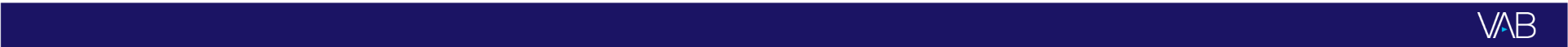 This information is exclusively provided to VAB members and qualified marketers.
PAGE 5
Audience-based buying also allows businesses to easily tailor and adjust creative messaging to best resonate with prospective customers
% of total marketers who agree with the following statements regarding campaign creative
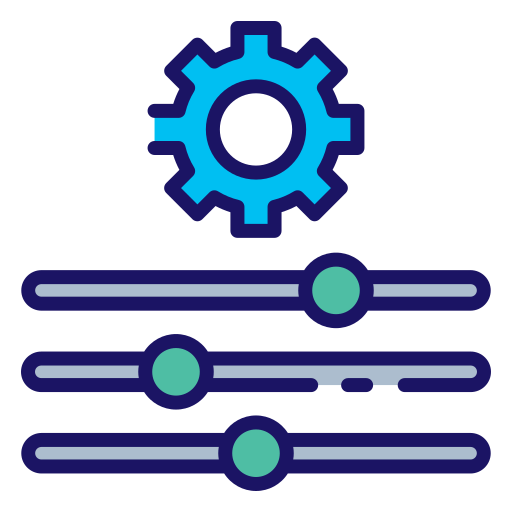 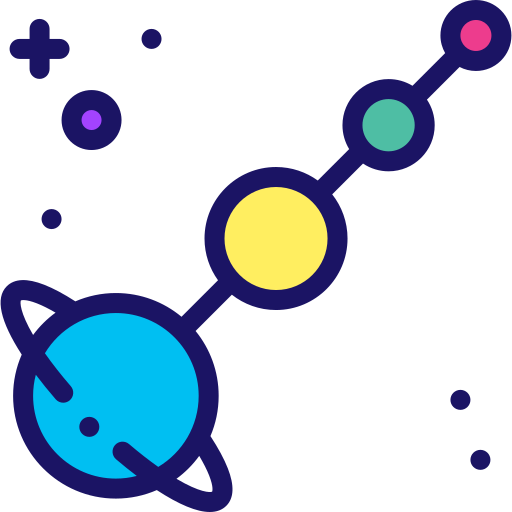 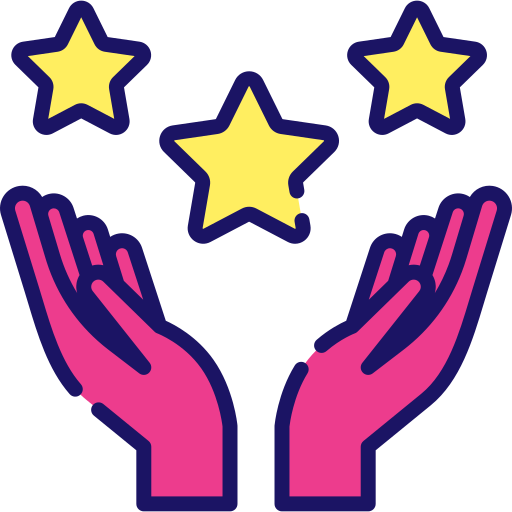 91%
80%
74%
say that creative messaging can have a significant impact on the success of an audience-based TV campaign
are aligning their creative messaging with contextually relevant TV programming that targets audience segment(s)
frequently adjusts their creative to be tailored for specific audience-based campaigns
Source: VAB / Spectrum Reach / Advertiser Perceptions ‘Audience-Based Buying Survey,’ February 2023, fielded January 11 – 27, 2023 (n=210). Survey base: Advertising decision-makers who are involved in buying or planning digital video, cable / broadcast TV, or advanced TV. Q152. Thinking about your [company’s/main client’s] creative, how much do you agree or disagree with the following statements? (strongly/somewhat agree). Base = Total Respondents.
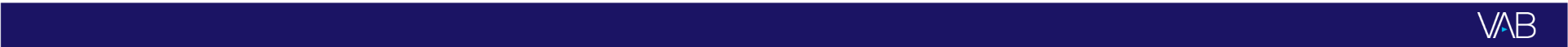 This information is exclusively provided to VAB members and qualified marketers.
PAGE 6
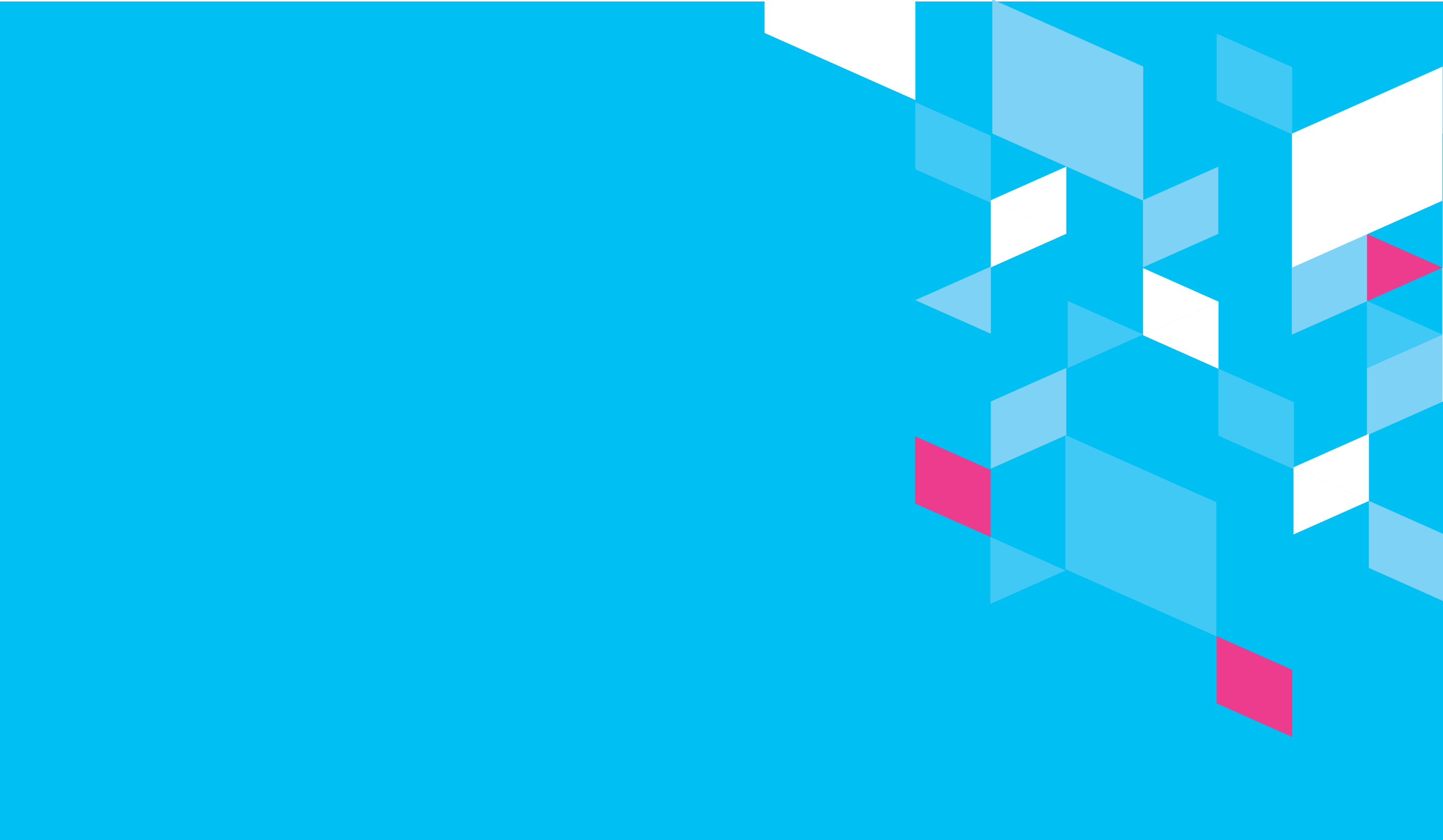 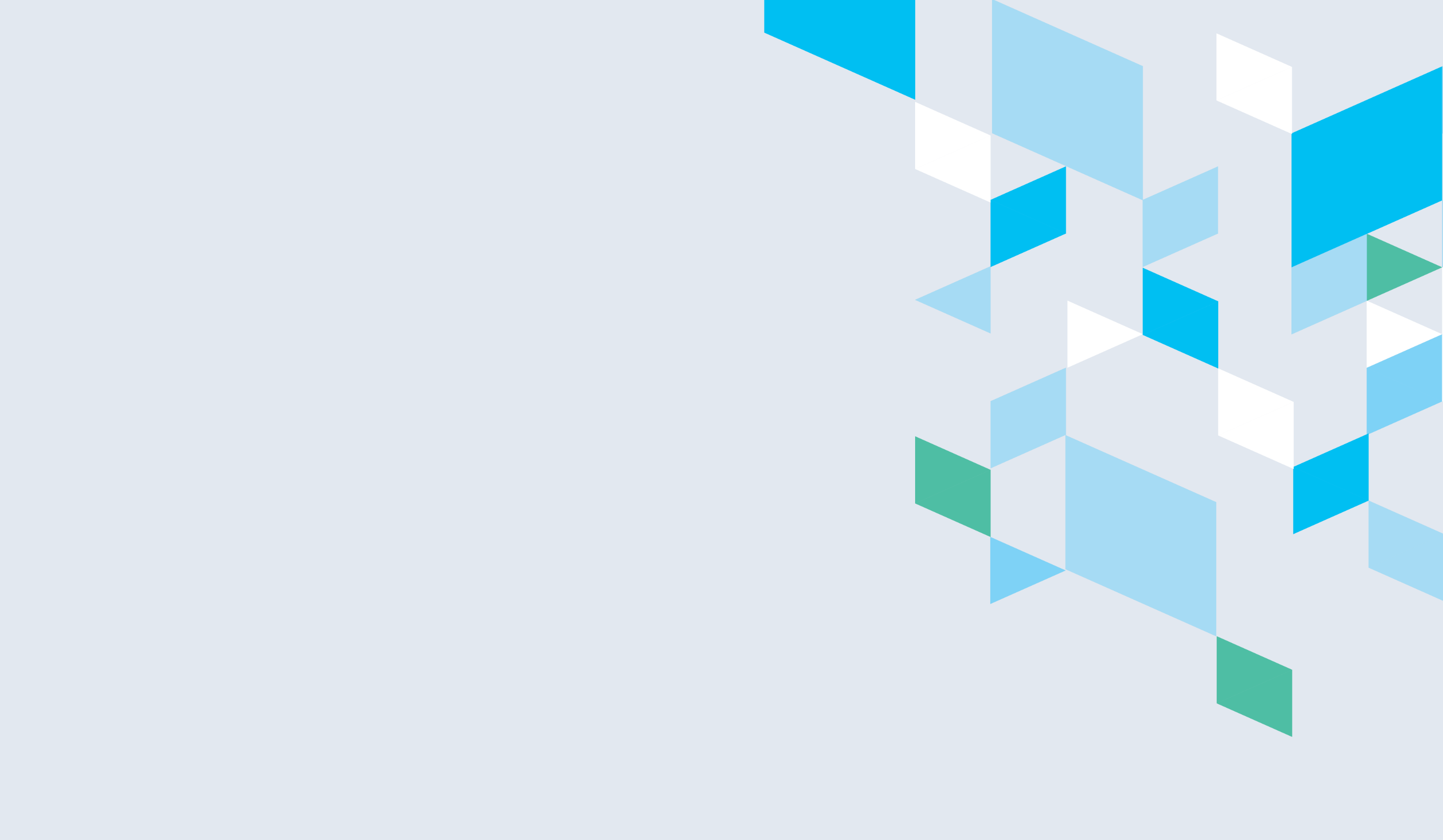 ‘Real world’ example of how audience-based TV buying drives results for small and medium-sized businesses (SMBs)
To understand how SMBs are using TV to attract new customers, we examined 25 B2B advertisers that recently launched their first TV campaign
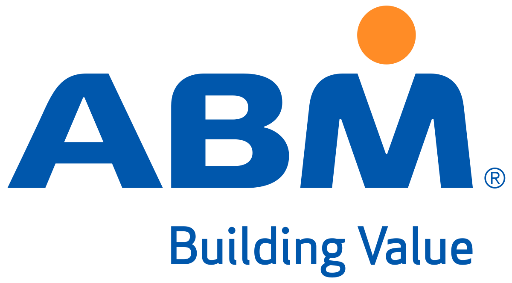 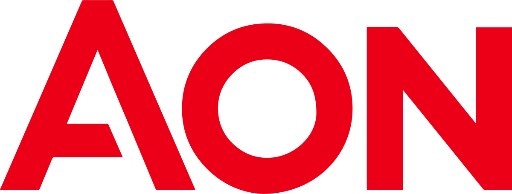 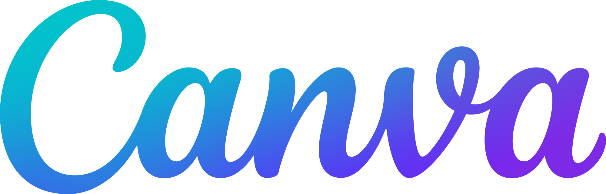 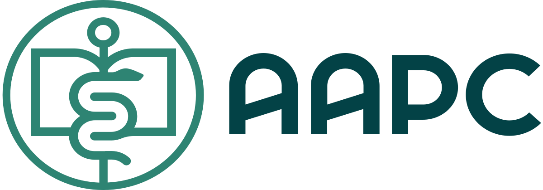 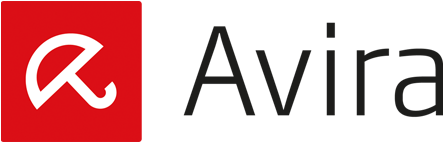 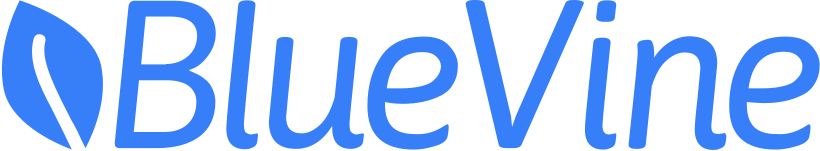 AAPC(Healthcare)
Avira
(Software)
Blue Vine
(Banking/Finance)
AON Consulting
(Consulting)
Canva
(Graphic Design)
ABM Industries
(Commercial Real Estate)
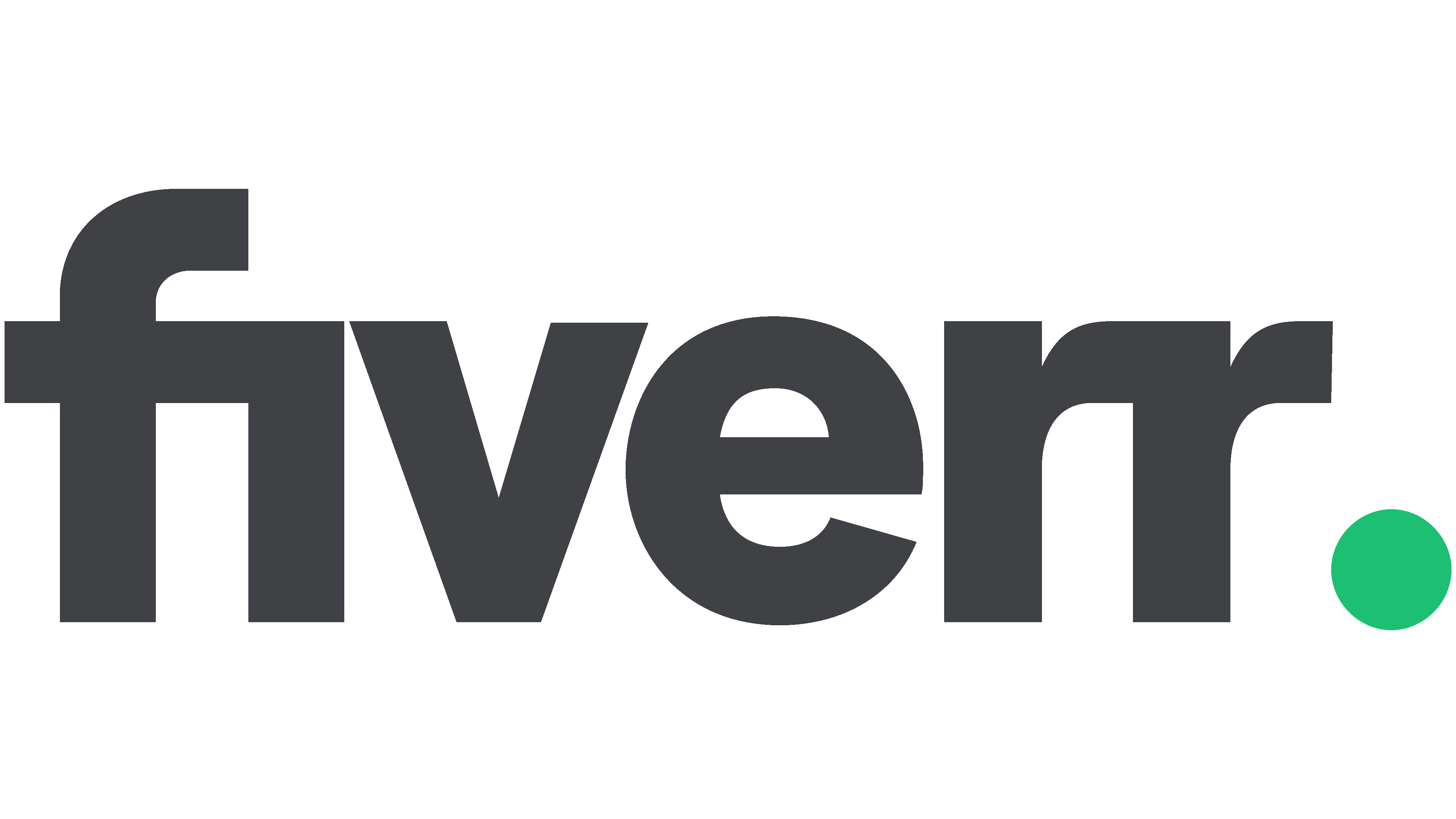 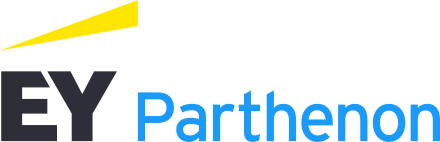 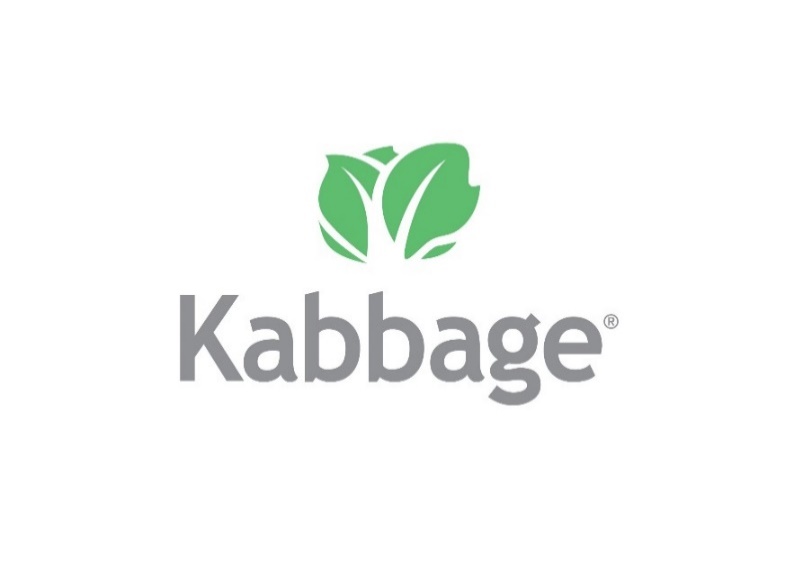 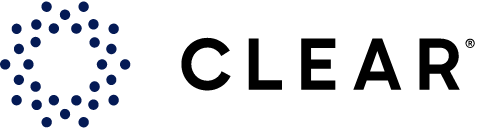 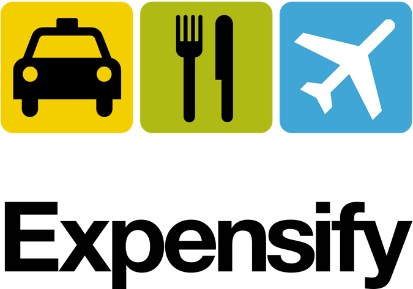 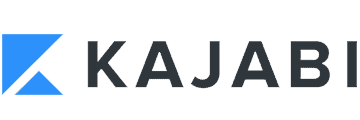 Clear
(Security)
EY-Parthenon
(Consulting)
Kajabi
(Software)
Kabbage
(Banking/Finance)
Fiverr
(Freelancing)
Expensify
(Expense Management)
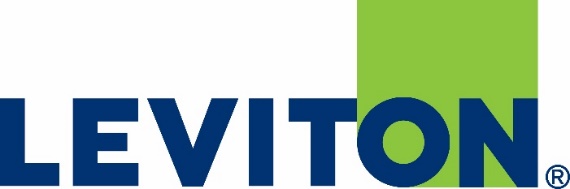 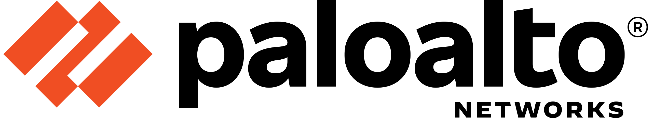 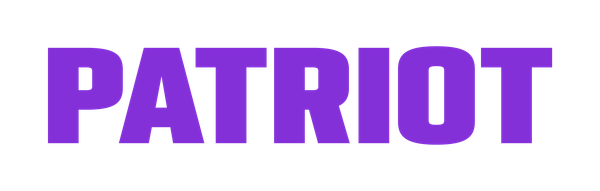 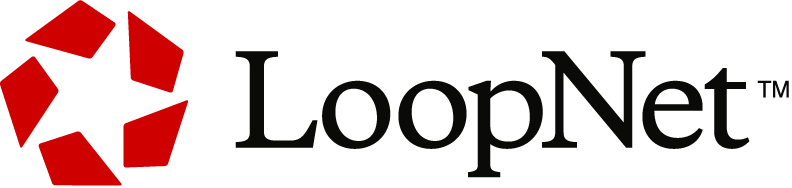 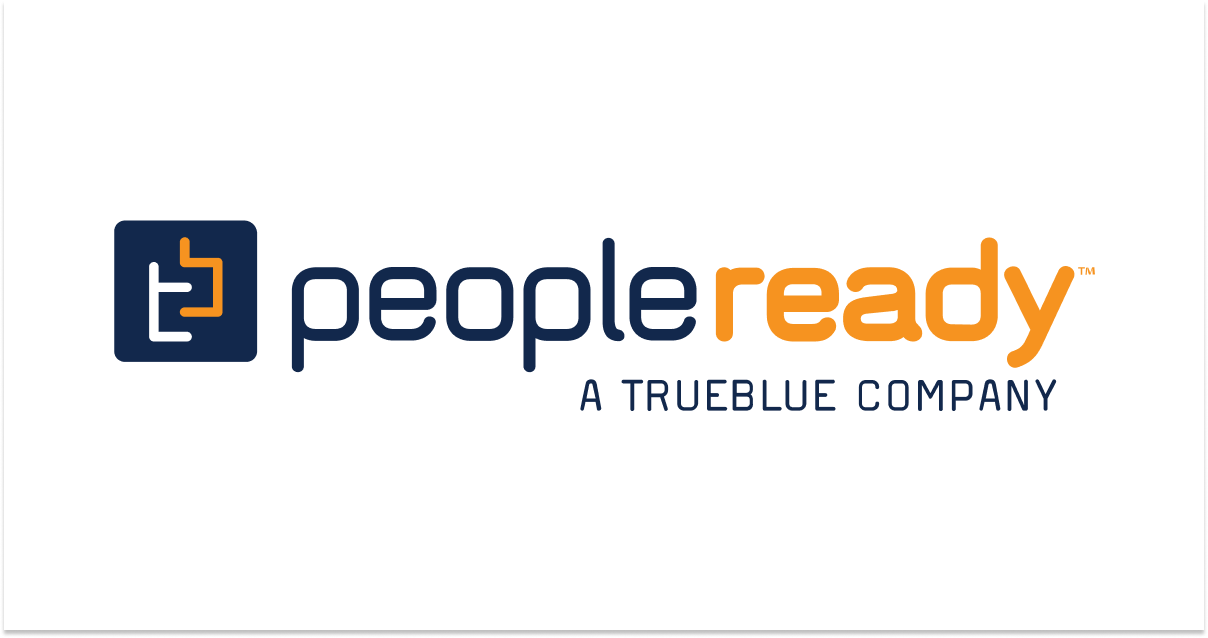 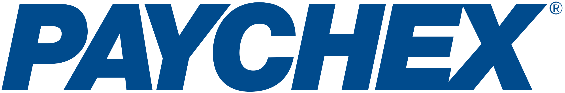 Palo Alto Networks
(Security)
Leviton Manufacturing
(Manufacturing)
Loopnet
(Commercial Real Estate)
Paychex
(Payroll)
Peopleready
(Staffing)
Patriot Software
(Software)
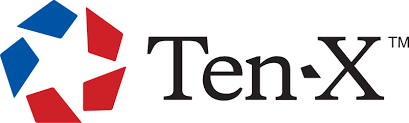 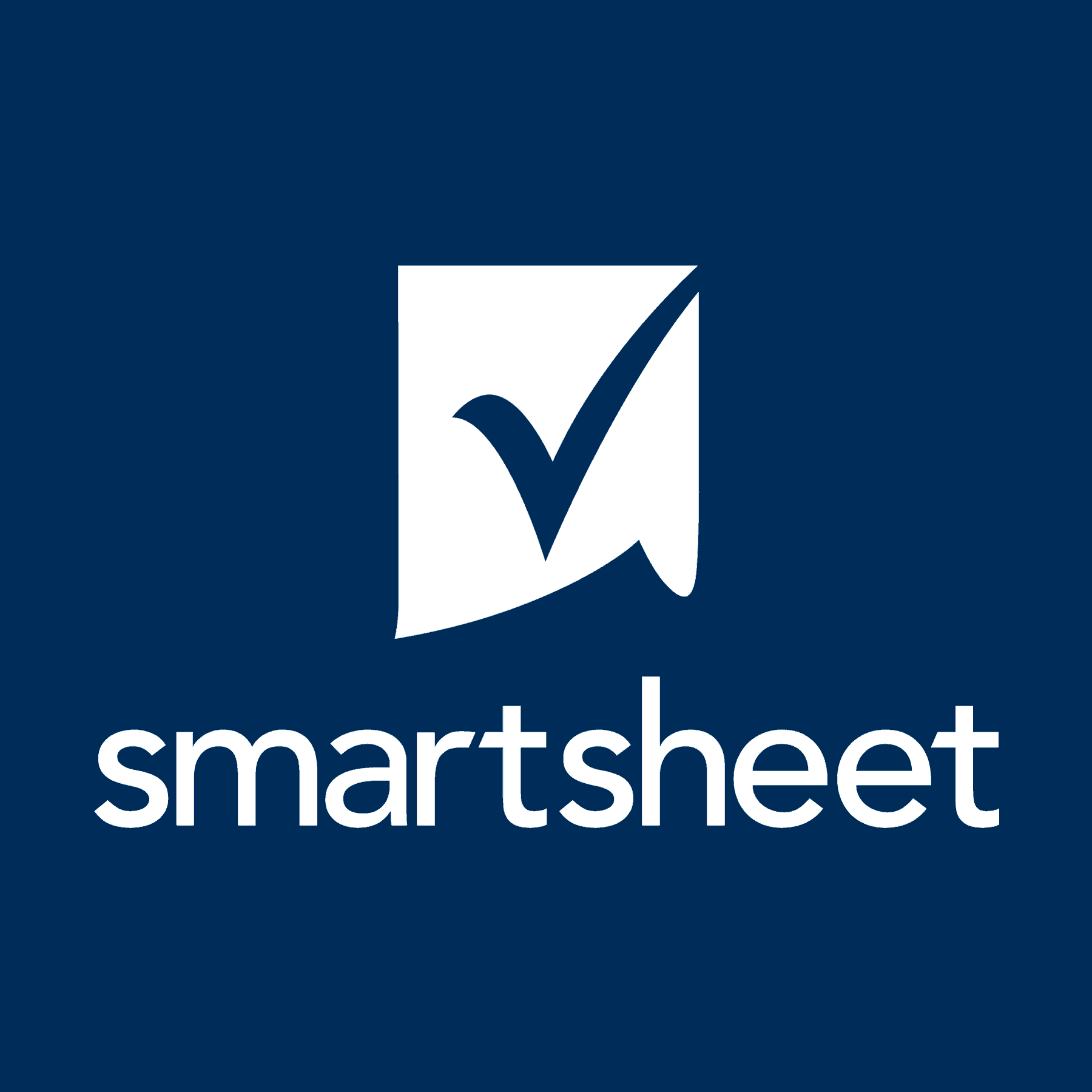 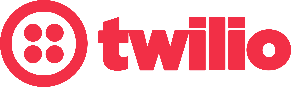 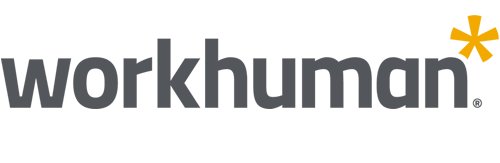 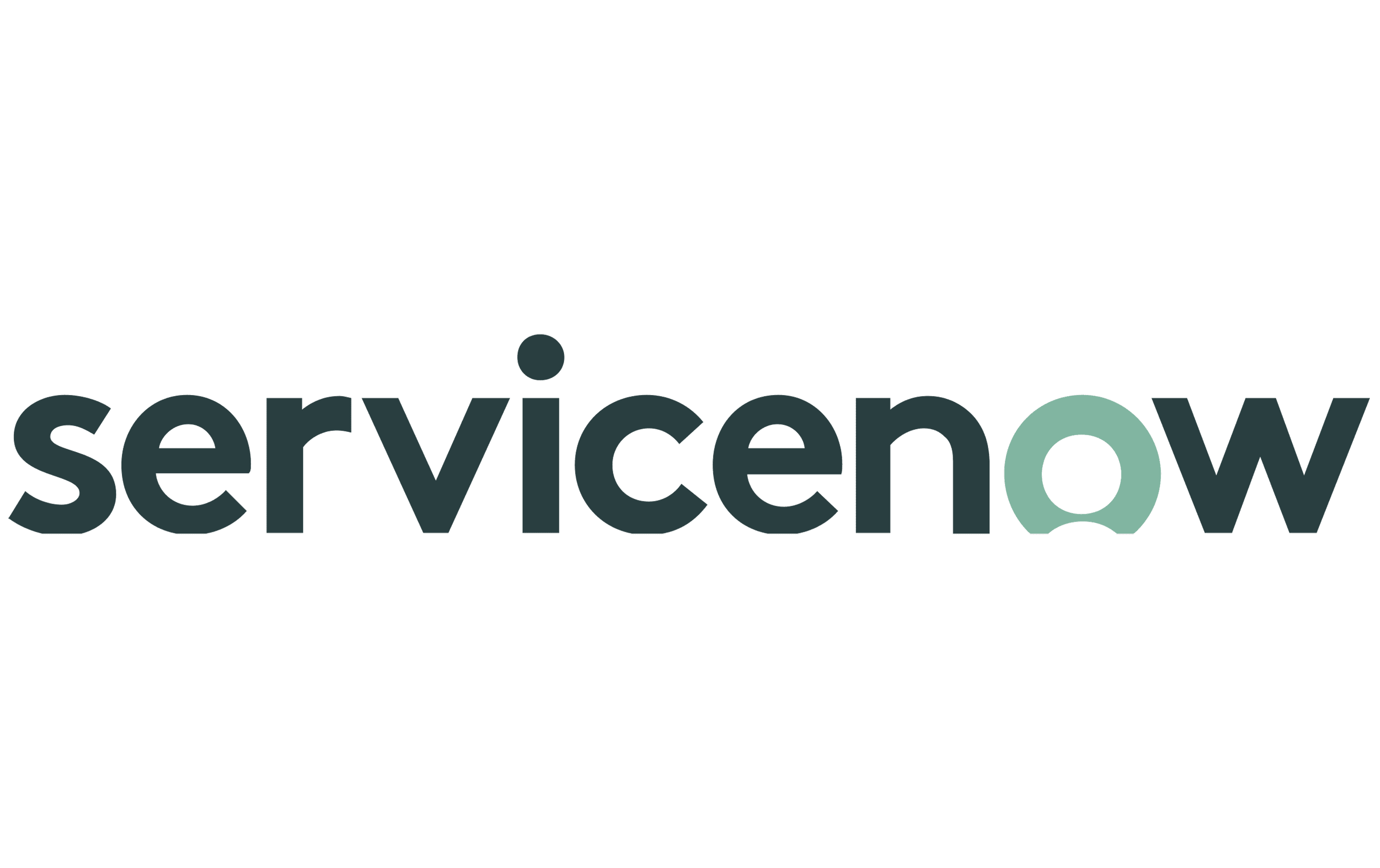 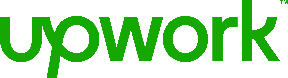 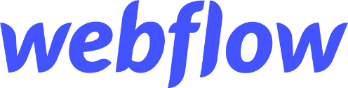 Twilio
(Communications)
ServiceNow
(Software)
Workhuman
(Human Resources)
Ten-X Realtors
(Comm. Real Estate)
Webflow
(Software)
Upwork
(Freelancing)
Smartsheet
(Software)
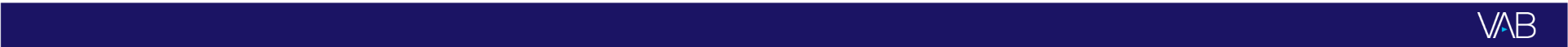 This information is exclusively provided to VAB members and qualified marketers.
PAGE 8
Through audience-based TV buying, small businesses advertise across a broad mix of TV networks and programs to attract new customers
Between 2018 - 2022, the 25 brands in total have advertised across 118 national TV networks, 132 genres and 6,843 programs
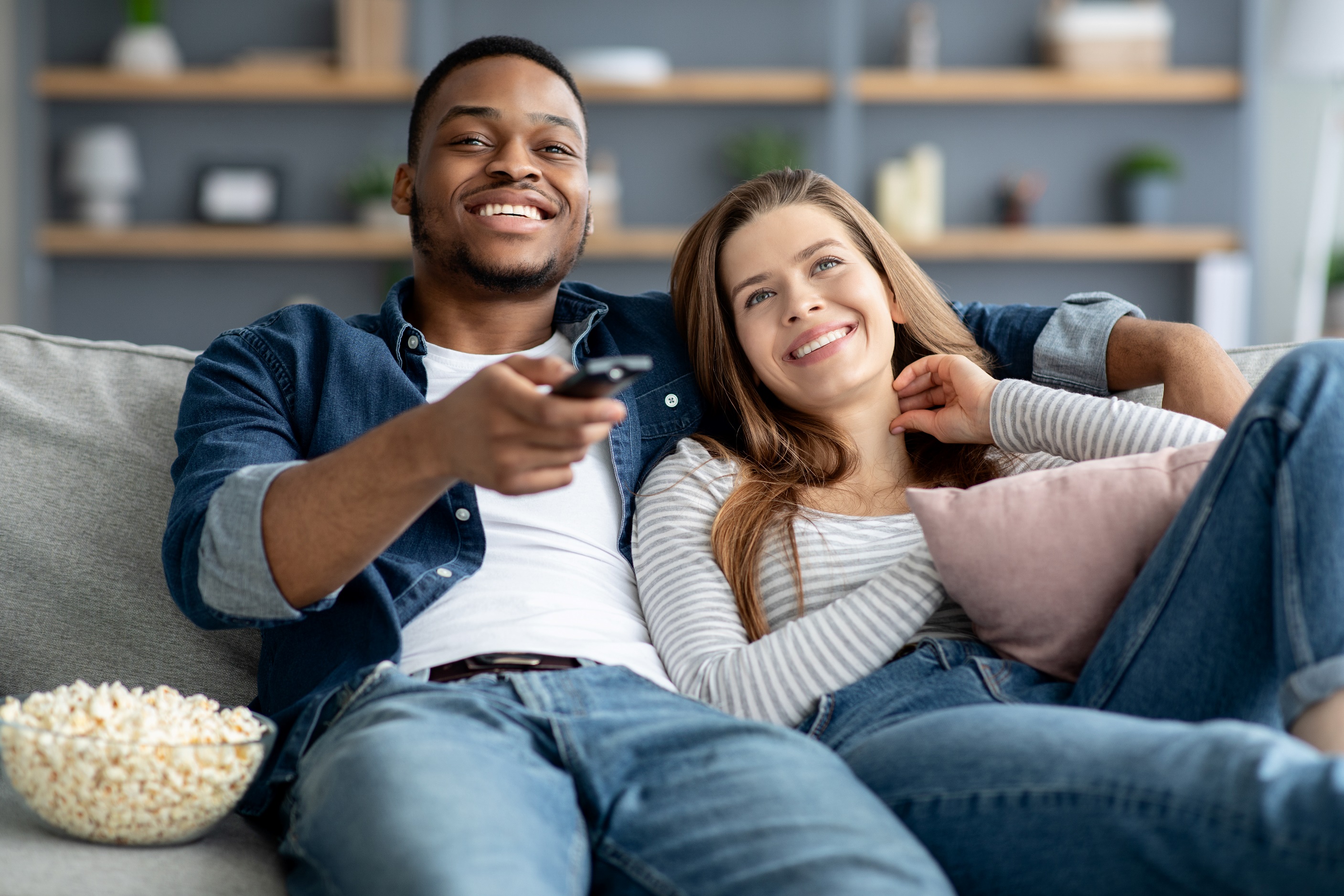 25 B2B Brand Average: Nat’l TV Programs, Genres and NetworksBased Over a Four-Year Time Period: Apr ‘18 – Apr ‘22
21
28
464
Avg # of TV Networks
Avg # 
of Genres*
Avg # 
of Programs
To reach targeted stakeholders, brands are advertising across a mix of sports, lifestyle and entertainment networks in addition to business and news programming
Source: VAB analysis of Nielsen AdIntel, 04/01/18-04/30/22, National TV includes cable TV, broadcast TV, Spanish language cable TV and Spanish language broadcast TV across 25 brands included in analysis. *Number of Genres includes sub-genres, e.g. ‘Sports Event: NFL Football / Regular Season.’ The total count for the 25 brands reflects an unduplicated count across national TV networks, genres and programs.
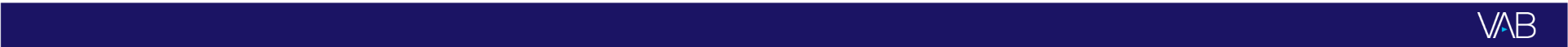 This information is exclusively provided to VAB members and qualified marketers.
PAGE 9
B2B brands, many of which are SMBs, saw double-digit growth in website visitors at TV launch with continued increases through their campaign
25 B2B Brands Analysis: Average Monthly Website Unique VisitorsMonthly Website Unique Visitors Comparison
Based Over a Four-Year Time Period: Apr ‘18 – Apr ‘22
+35%
+15%
TV Launch Monthvs.3 Months Prior to TV Launch
(Monthly Average)
Monthly Average ‘When On TV’(TV launch – April 2022) vs.3 Months Prior to TV Launch
(Monthly Average)
Source: VAB analysis of Comscore mediametrix multiplatform media trend data, P18+. April 2018 – April 2022 (calendar months), figures are based on monthly averages for the 25 brands analyzed. ‘When On TV’ represents the monthly average for brands in months where they spend on national TV as measured through Nielsen AdIntel across the April 2018 – April 2022 (calendar months) time period across the 25 brands analyzed. During this four-year analysis, the average B2B advertiser was on TV for 12 months. Average Monthly Visitors (000) – 3 Months Prior to TV Launch: 859; TV Launch Month: 986; ‘When On TV’: 1,164.
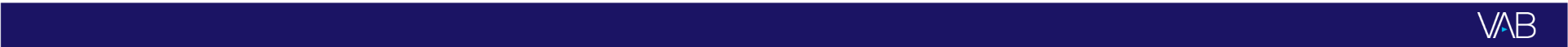 This information is exclusively provided to VAB members and qualified marketers.
PAGE 10
Decade-long research proves TV drives results for businesses of all sizes, budget levels and life stages across targeted customers
TV Delivers For All Types of Businesses
Click below to read ‘Is a TV Campaign Right For My Business?’ to learn more about how decade-long research proves TV will work for businesses of all sizes and ages.
No budget is too ‘small’ for TV
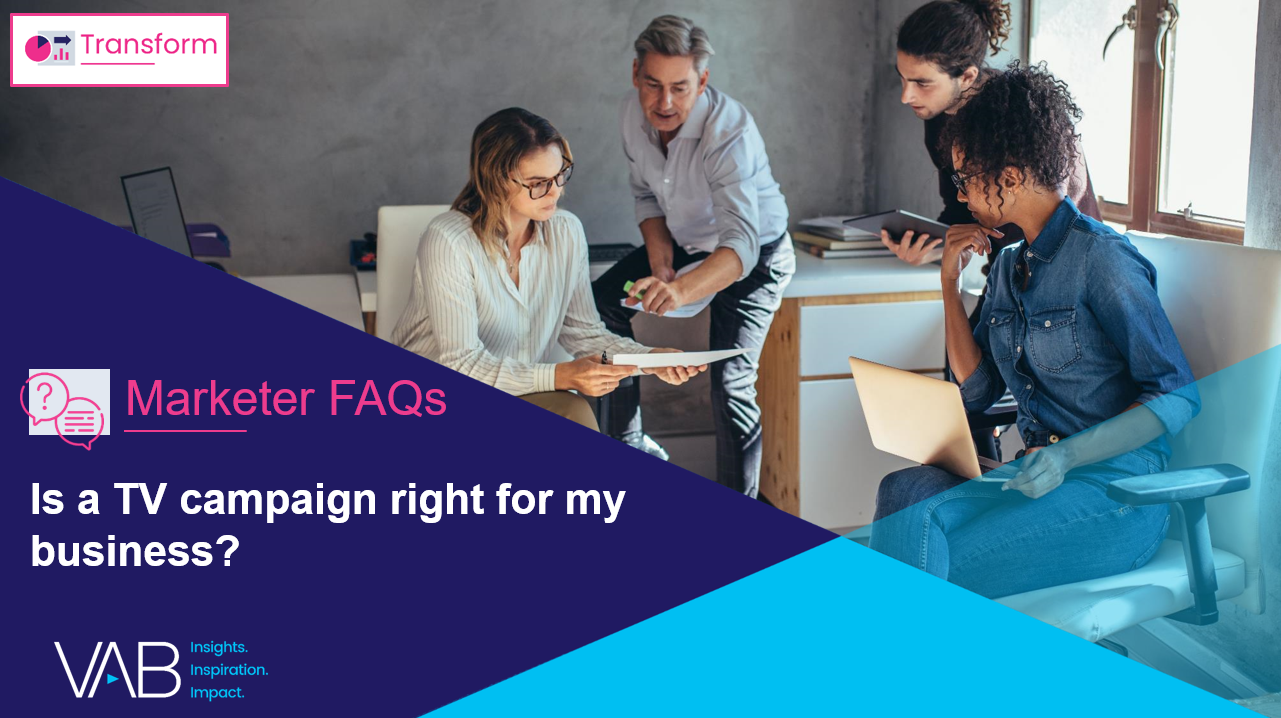 No business is too ‘young’ for TV
No business is too ‘niche’ for TV
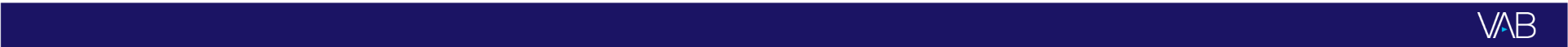 This information is exclusively provided to VAB members and qualified marketers.
PAGE 11
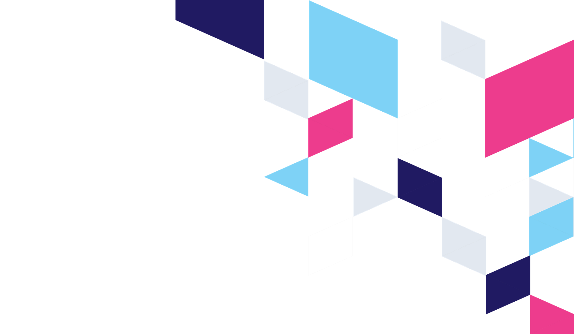 Want more? VAB has a wealth of small business marketing resources available that can help small businesses
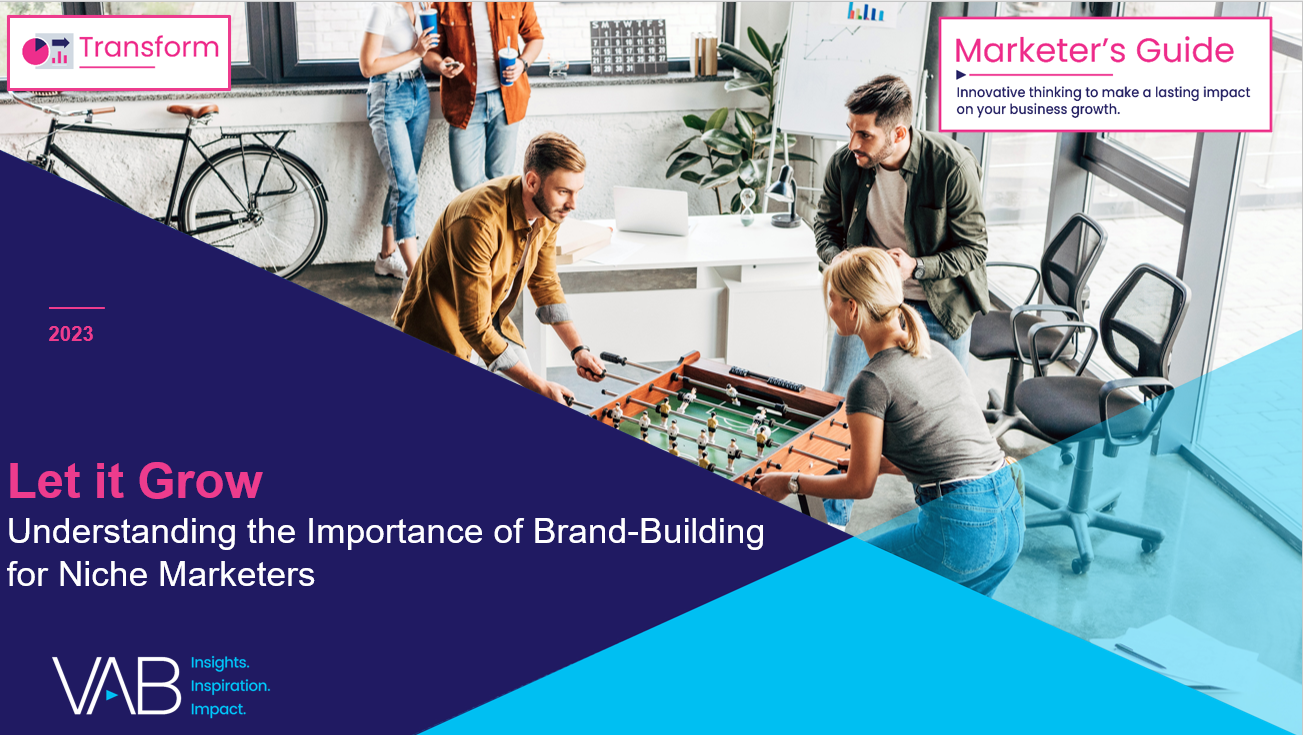 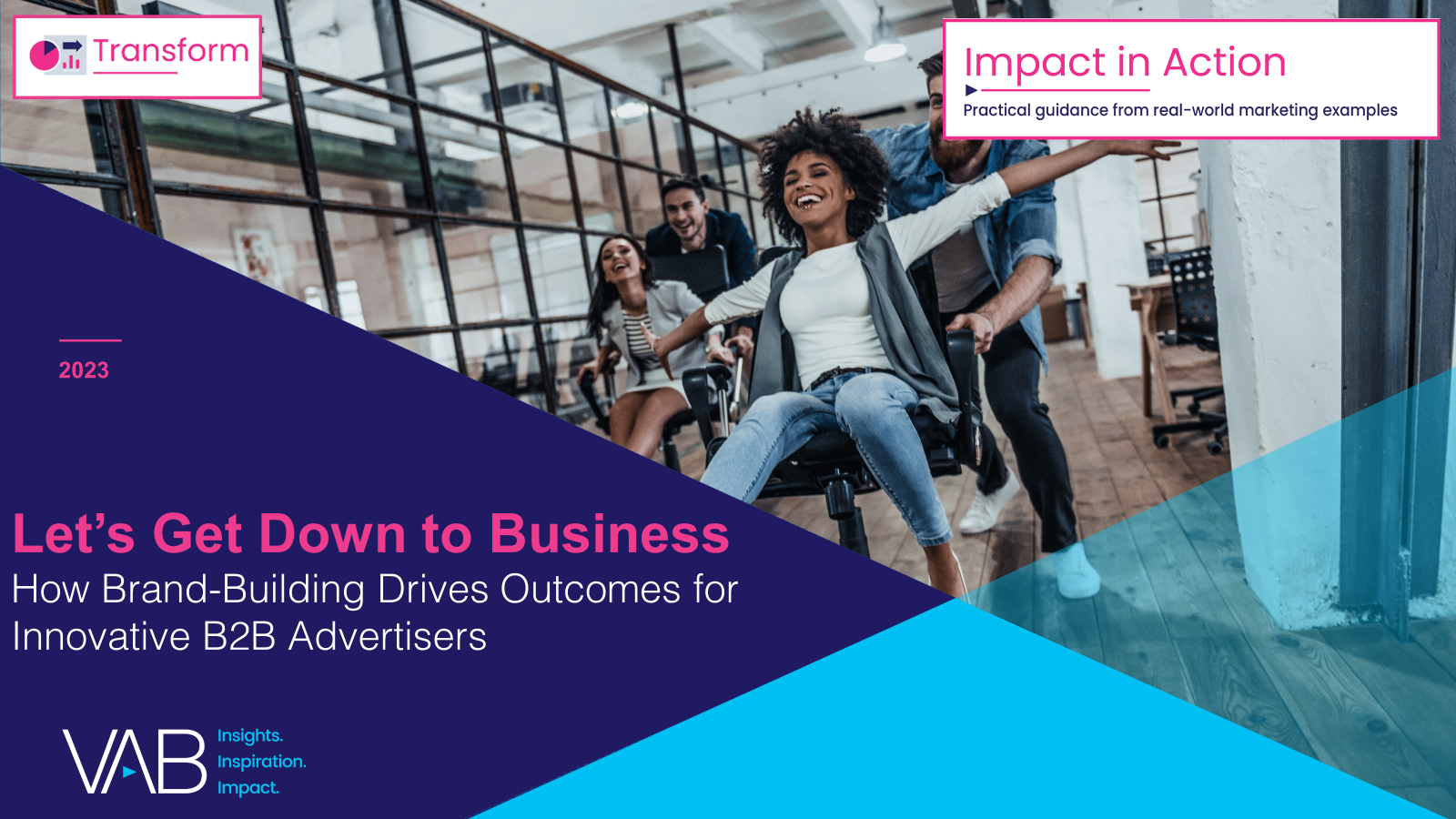 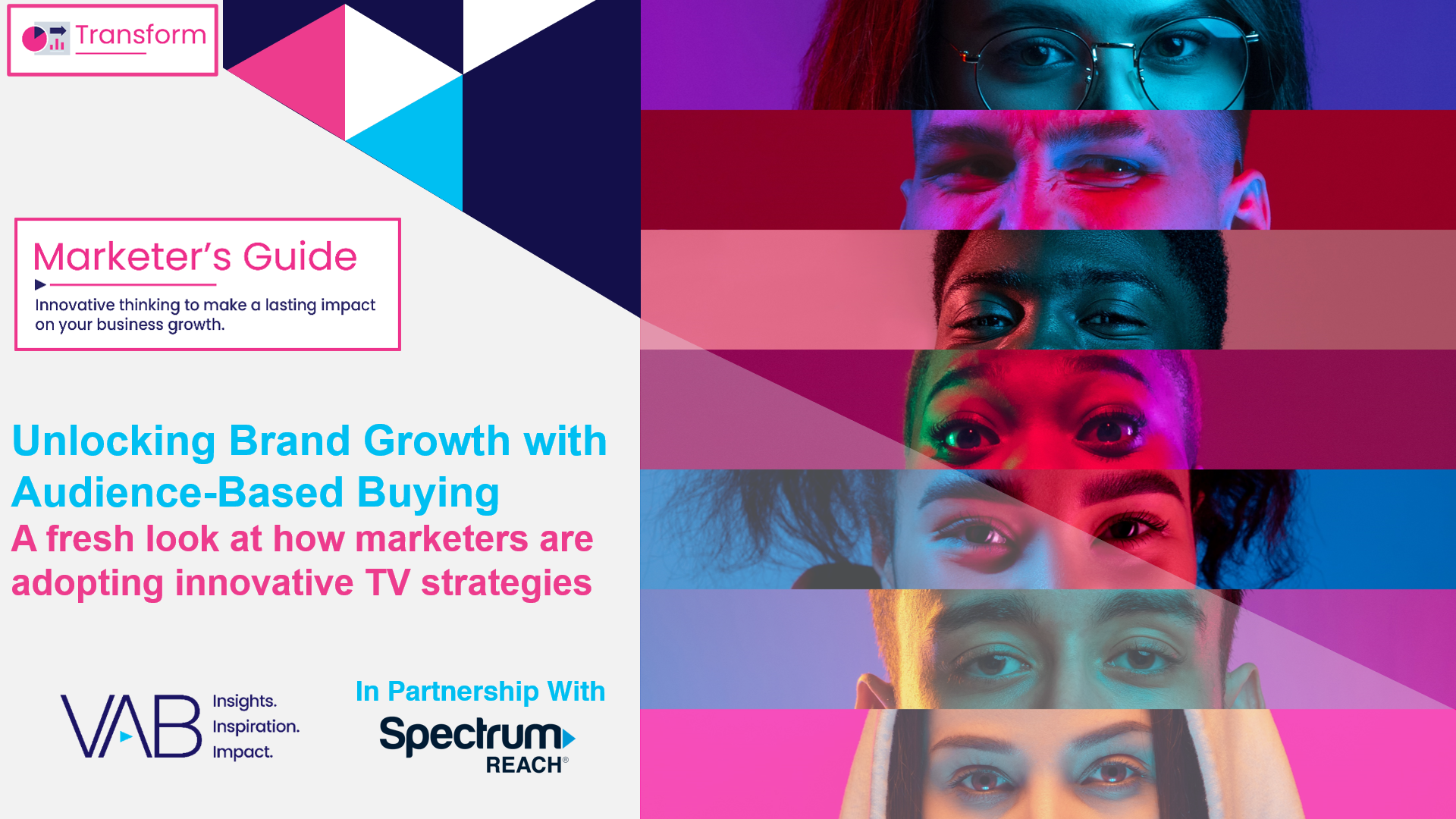 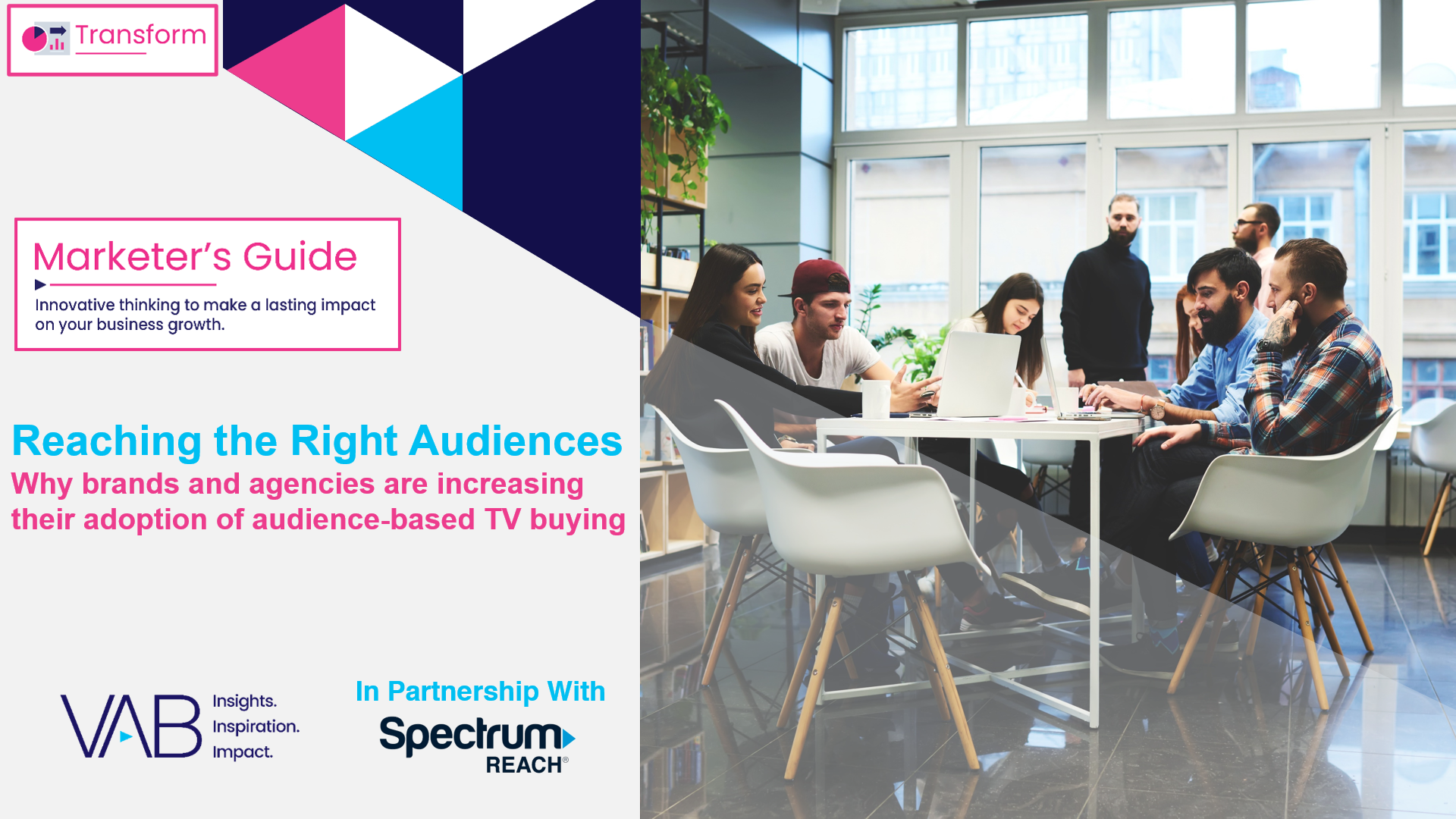 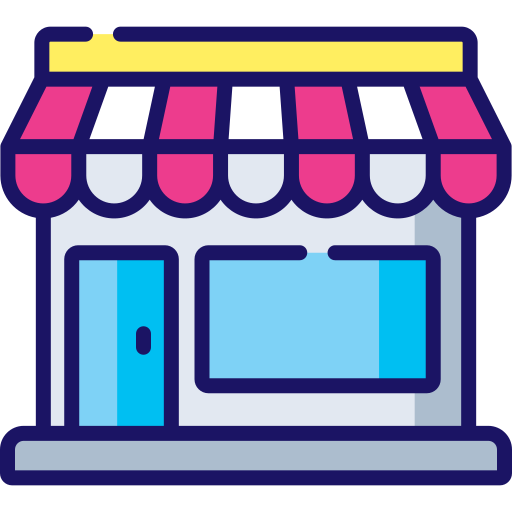 Learn more in our Small Business Marketing Resources Hub at thevab.com
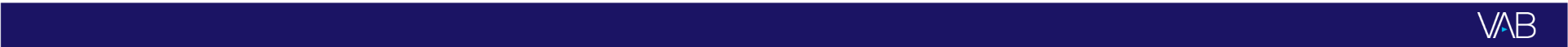 This information is exclusively provided to VAB members and qualified marketers.
PAGE 12
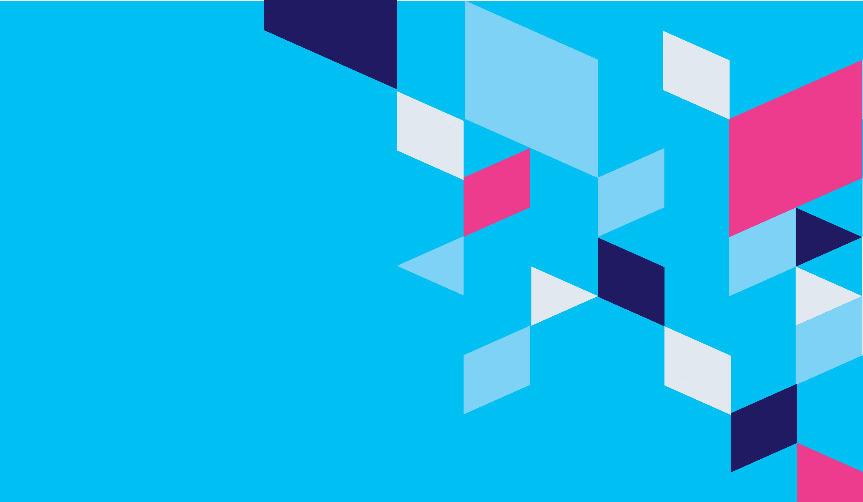 About VAB
VAB plays a dual role in the video advertising industry. We are leading the change to bring about a more innovative and transparent marketplace. We also provide the insights and thought leadership that enables marketers to develop business-driving marketing strategies.

Drawing on our marketing expertise, we simplify the complexities in our industry and discover new insights that transform the way marketers look at their media strategy.
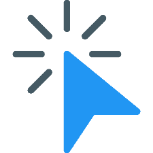 We are committed to your business growth and proud to offer VAB members, brand marketers and agencies complimentary access to our continuously-growing Insights library. Get immediate access at theVAB.com.
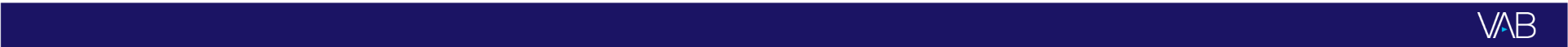 This information is exclusively provided to VAB members and qualified marketers.
PAGE 13